2015 Ethnicity - The statistics are quite conclusive.
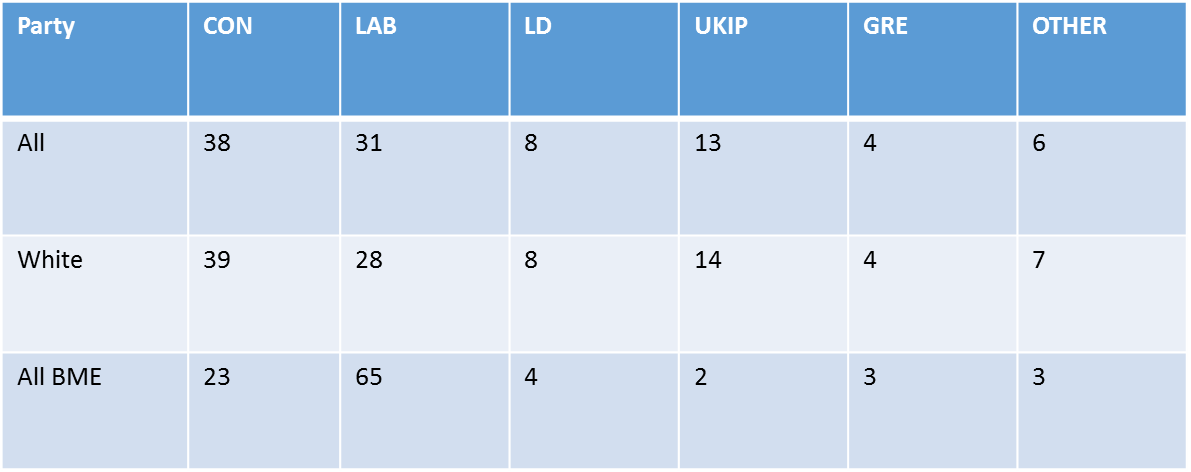 2015 Age – the older you become the more conservative you become
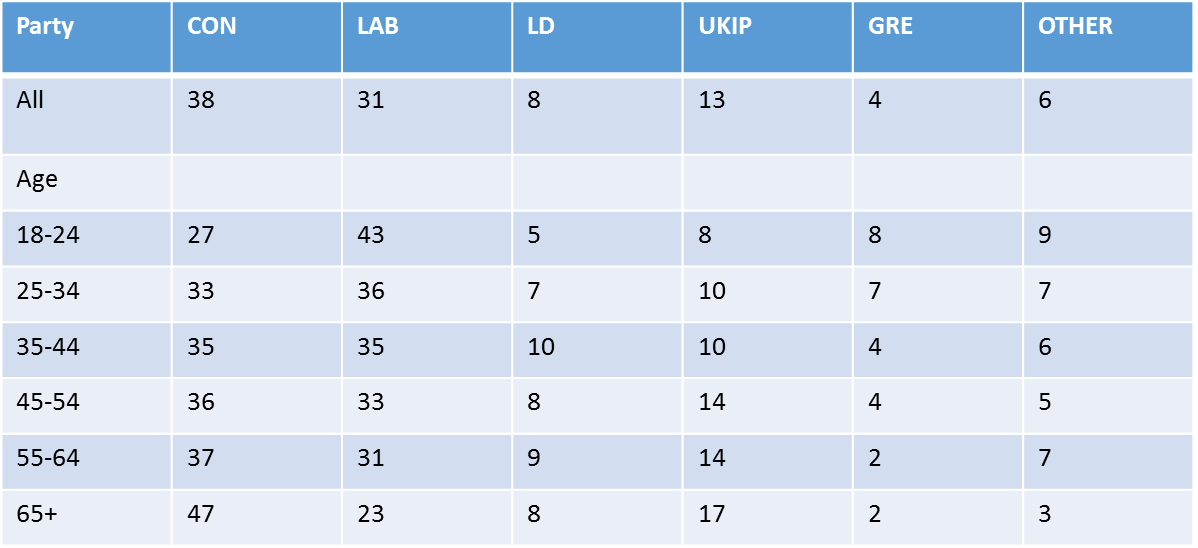